ДЕПАРТАМЕНТ ПО ЧУЖДОЕЗИКОВО ОБУЧЕНИЕ, КОМУНИКАЦИИ И СПОРТ АНКЕТНО ПРОУЧВАНЕ ЗА КАЧЕСТВО НА ОБУЧЕНИЕТОСРЕД СТУДЕНТИТЕ ПО МЕДИЦИНА Дисциплина „Специализиран западен език“ – английскиза академичната 2023-2024 г.
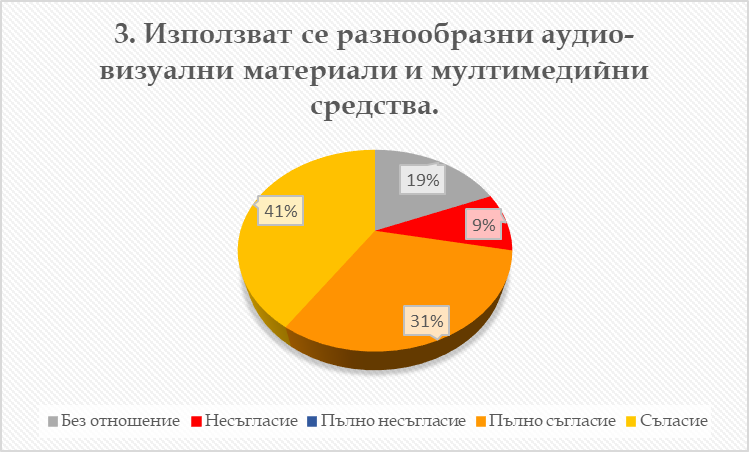 Дисциплина „Специализиран западен език“ – немски
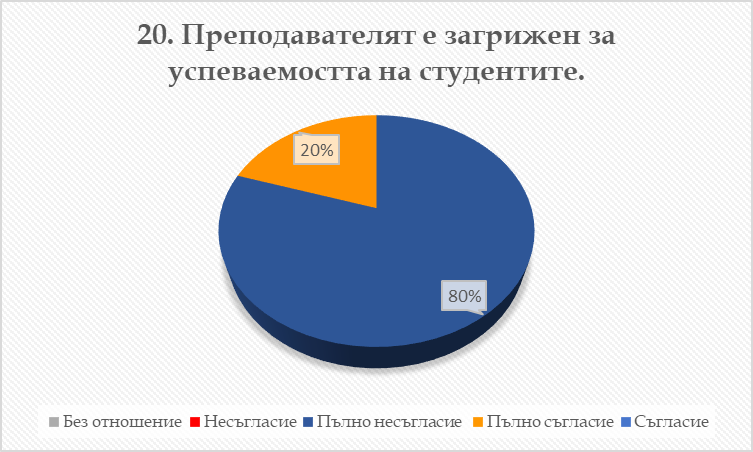 ФАРМАЦИЯ Дисциплина „Специализиран чужд език“ – немски
ФАРМАЦИЯ Дисциплина „Специализиран чужд език“ – английски
ФАРМАЦИЯ Дисциплина „Чужд език“  (факултатив)
Специалност «Акушерка» 
Специализиран чужд език - Английски език
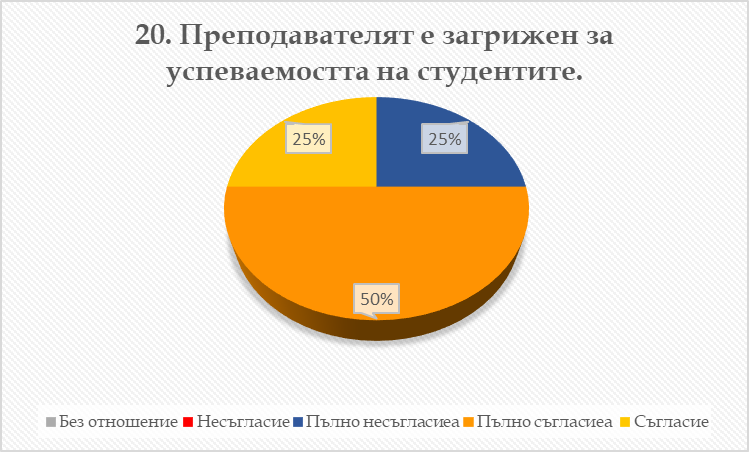 Специалност «Медицинска сестра»
Специализиран чужд език – Английски език
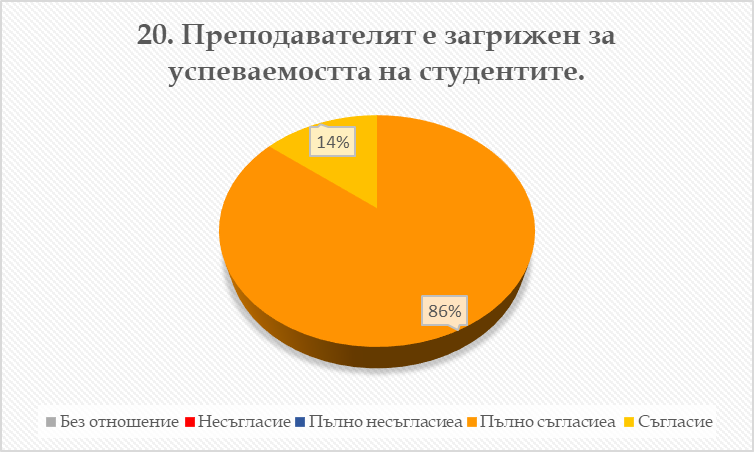 МЕДИЦИНА Дисциплина „Латински език с медицински термини“
МЕДИЦИНА 
Дисциплина: Latin Language and Medical Terminology
ДЕНТАЛНА МЕДИЦИНА Дисциплина: Latin Language
ДЕНТАЛНА МЕДИЦИНА
 Дисциплина: Латински език
ФАРМАЦИЯ
Дисциплина: „Латински език с медицински термини“
спец. Помощник-фармацевт 
Дисциплина: Латински език с медицински термини
спец. ИОЗ
 Дисциплина: Латински език с медицински термини
спец. «Медицински оптик»
Дисциплина: Латински език с медицински термини